Breastfeeding on the island of Ireland
Dr Joanna Purdy
Dr Helen McAvoy
Dr Noelle Cotter

Institute of Public Health in Ireland
1
Presentation overview
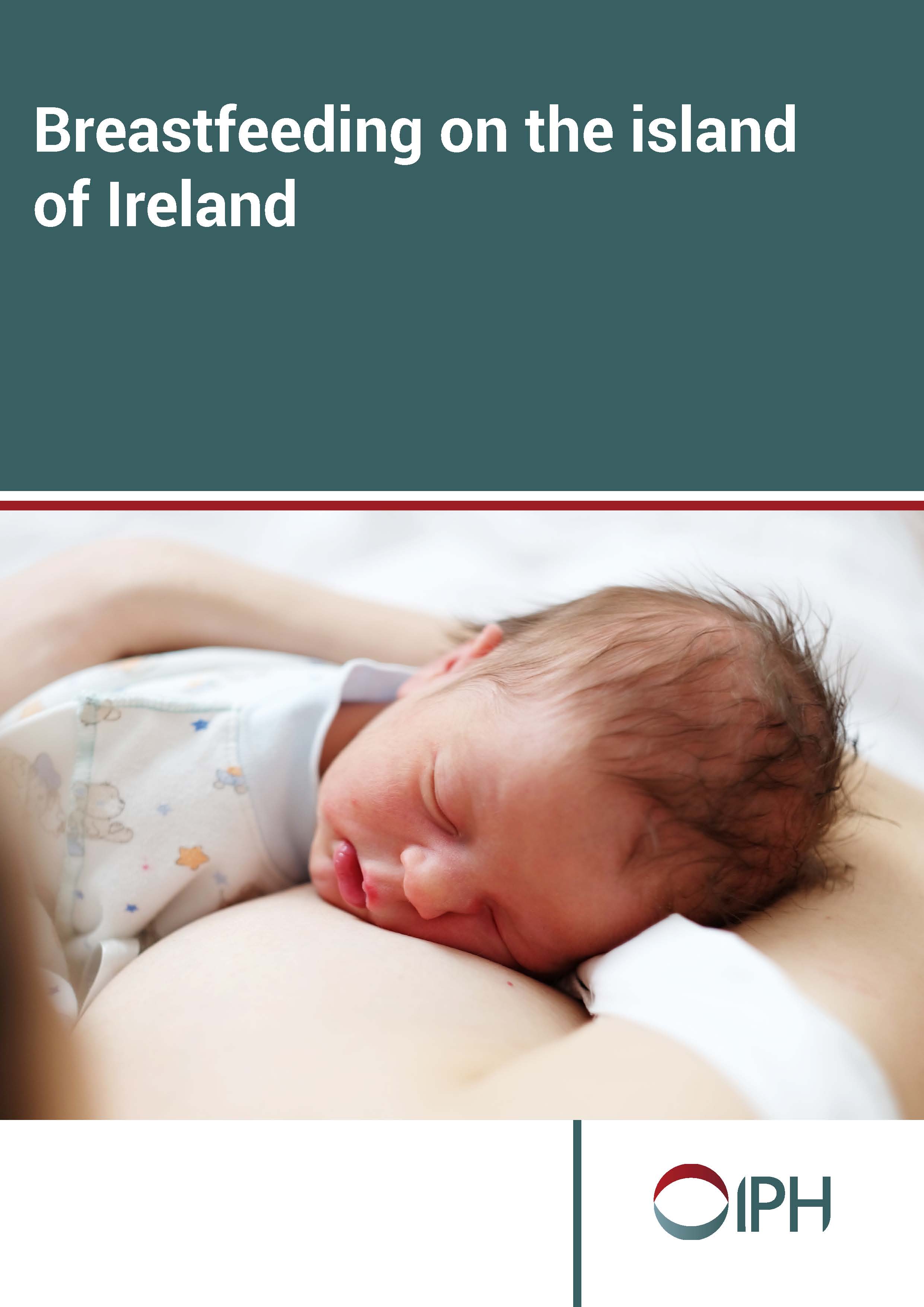 Policy context
Data sources
Starting to breastfeed
Breastfeeding prevalence over time
Breastfeeding experiences
Attitudes to and perceptions of breastfeeding
2
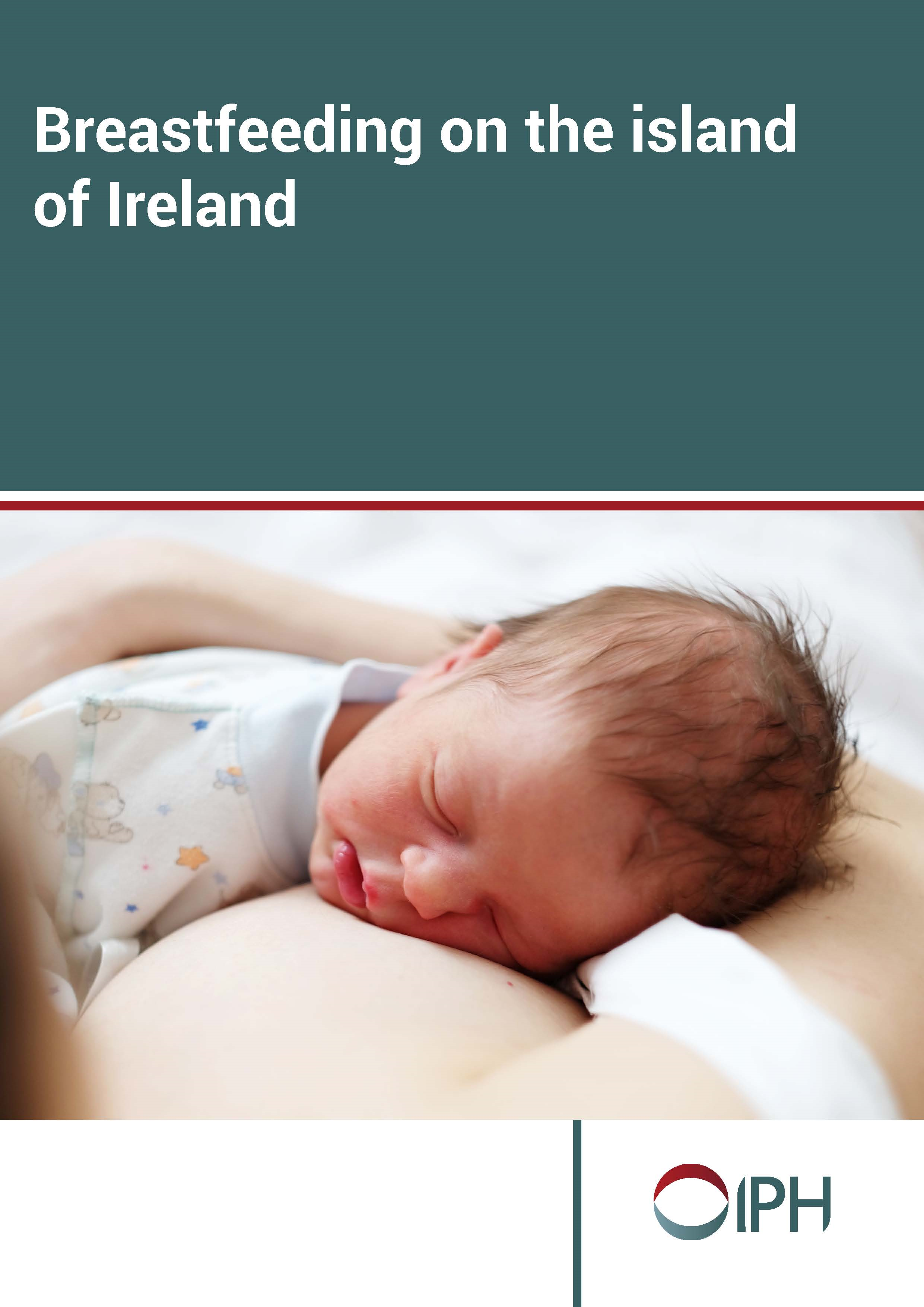 Policy context – Republic of Ireland
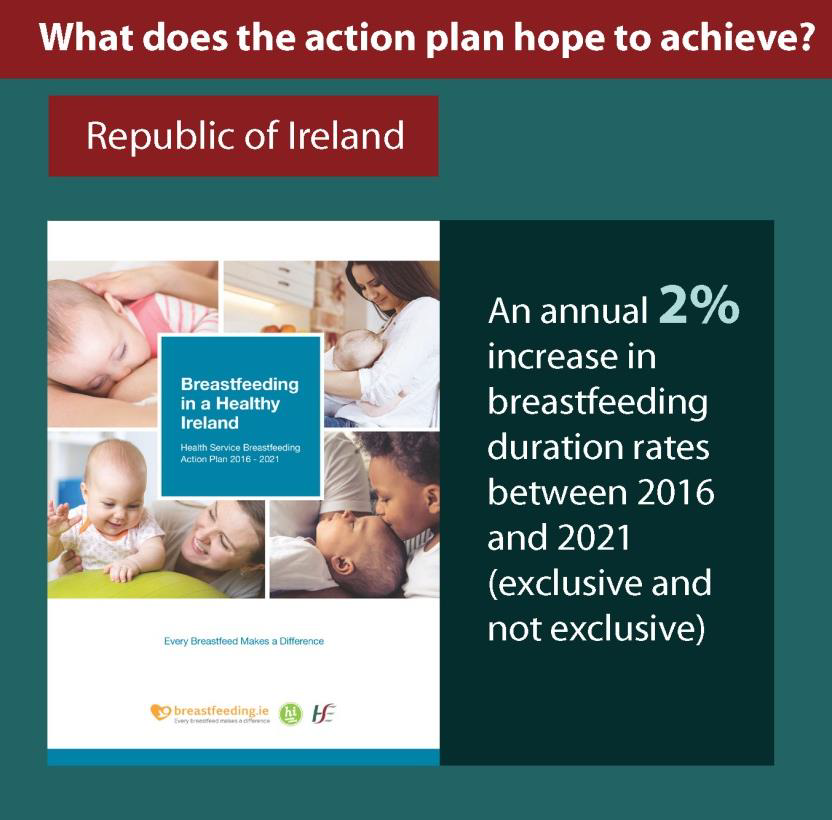 3
Policy context – Northern Ireland
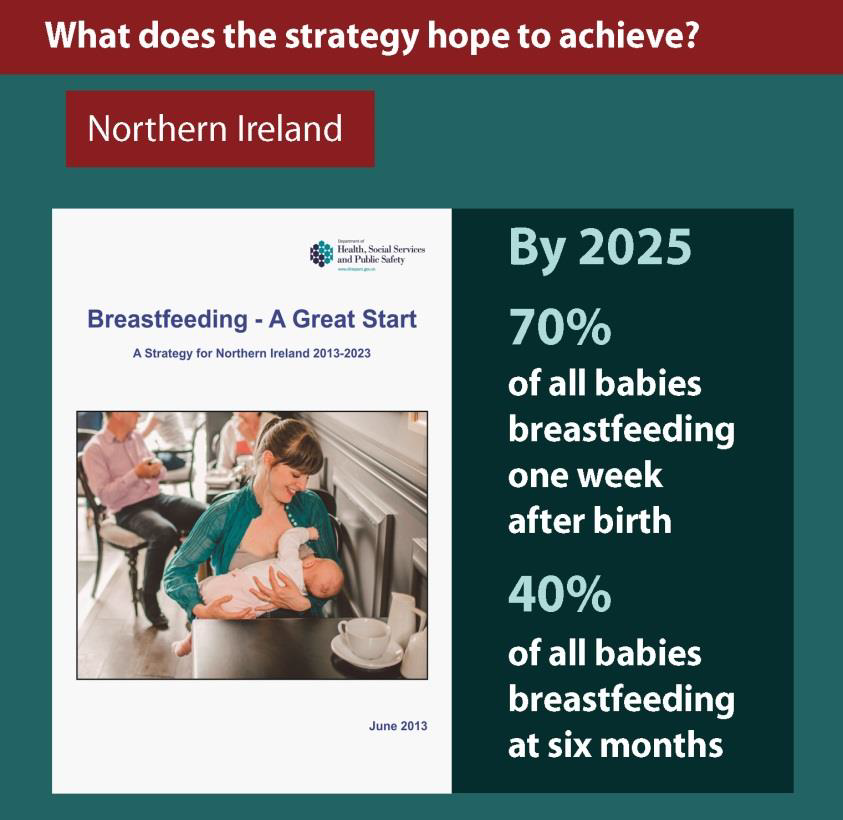 4
Breastfeeding data sources
5
Data sources on attitudes, perceptions and experiences of breastfeeding
6
Starting to breastfeed
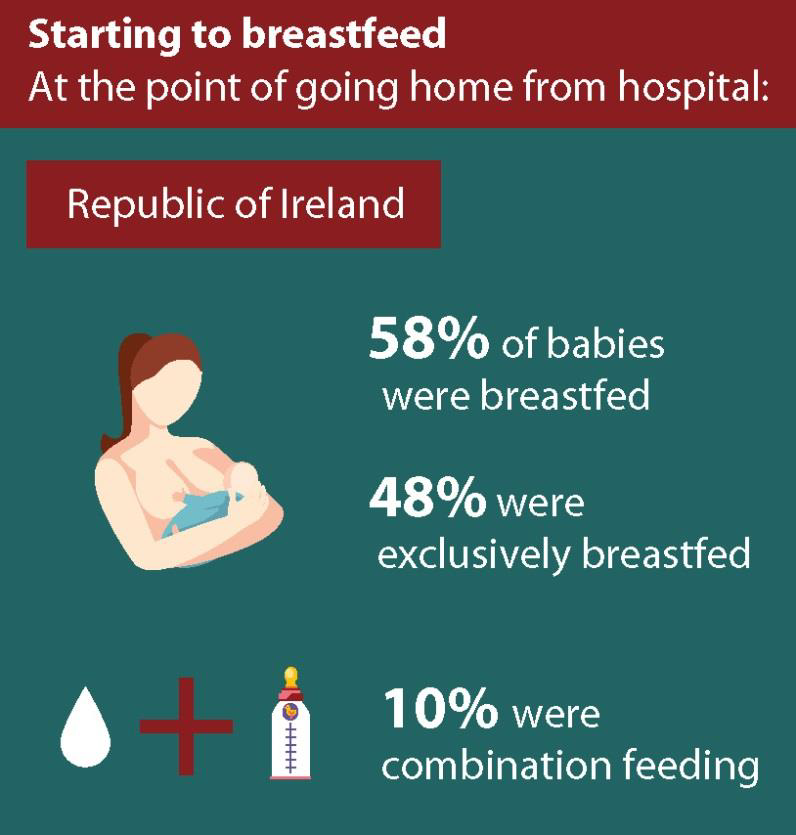 7
Starting to breastfeed
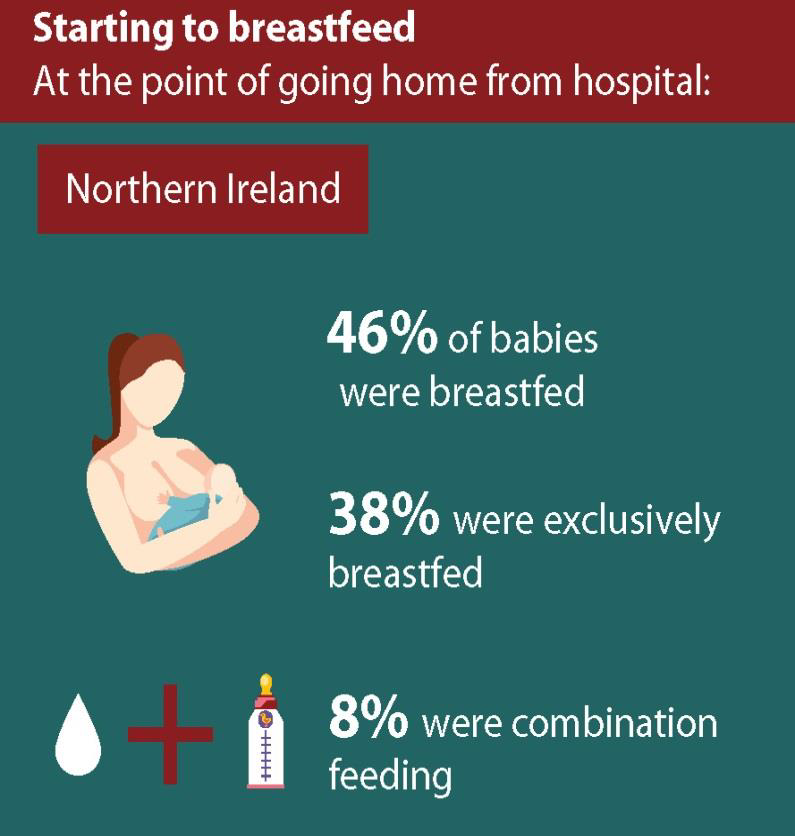 8
Breastfeeding rates on discharge from hospital from 2006-2015
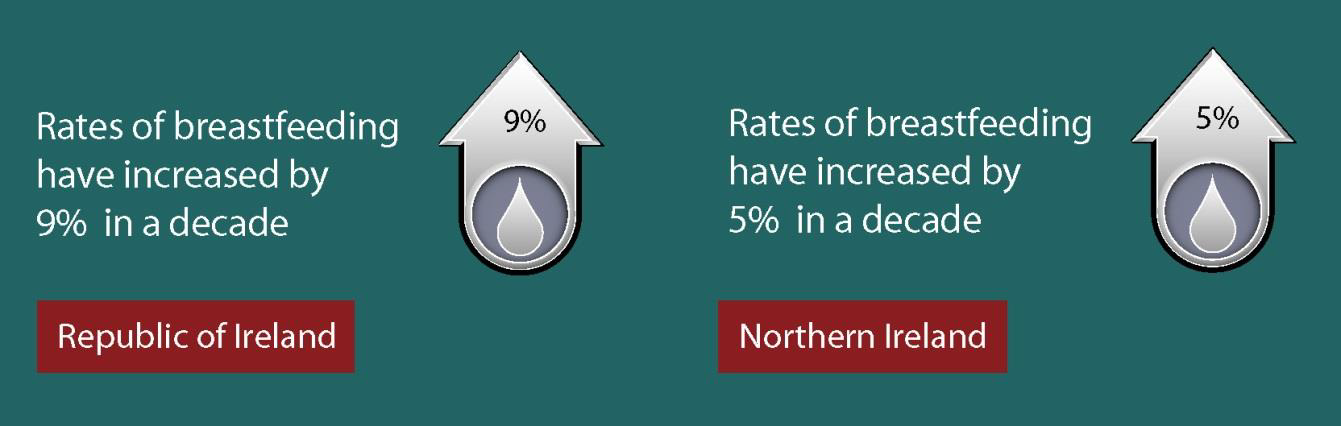 9
Breastfeeding prevalence in first year of life
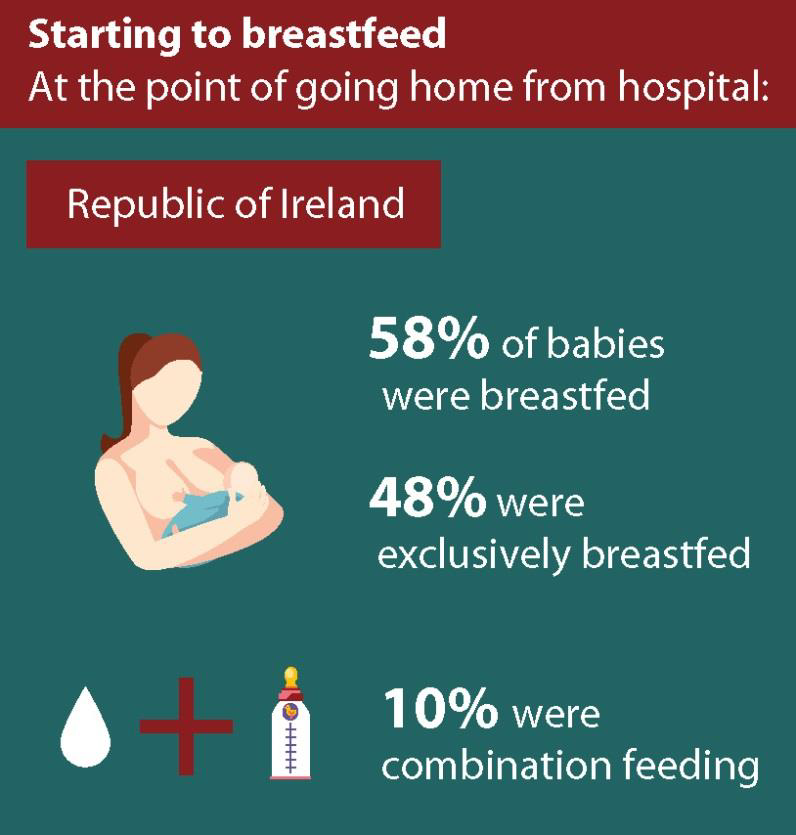 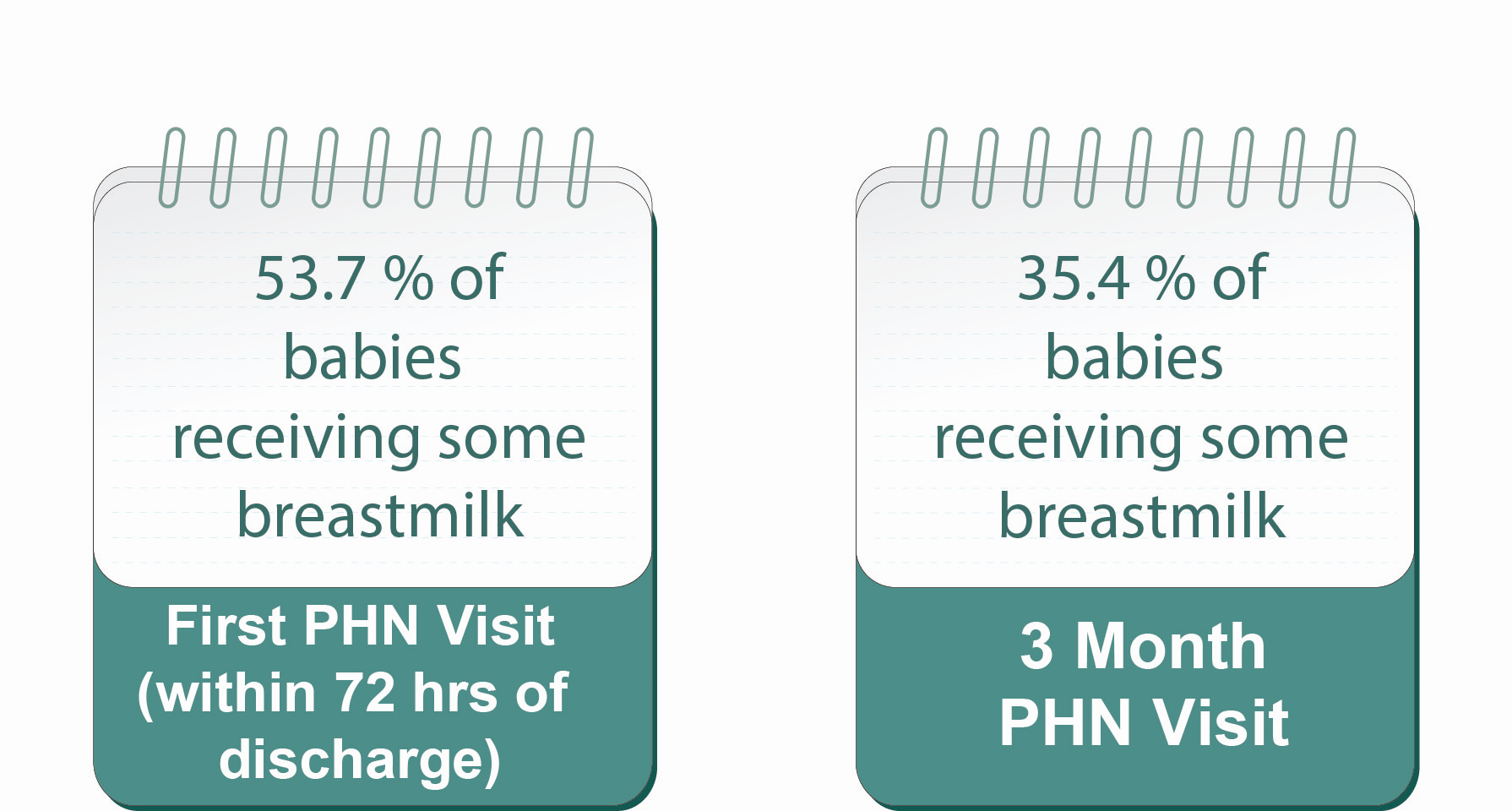 10
Breastfeeding prevalence in first year of life
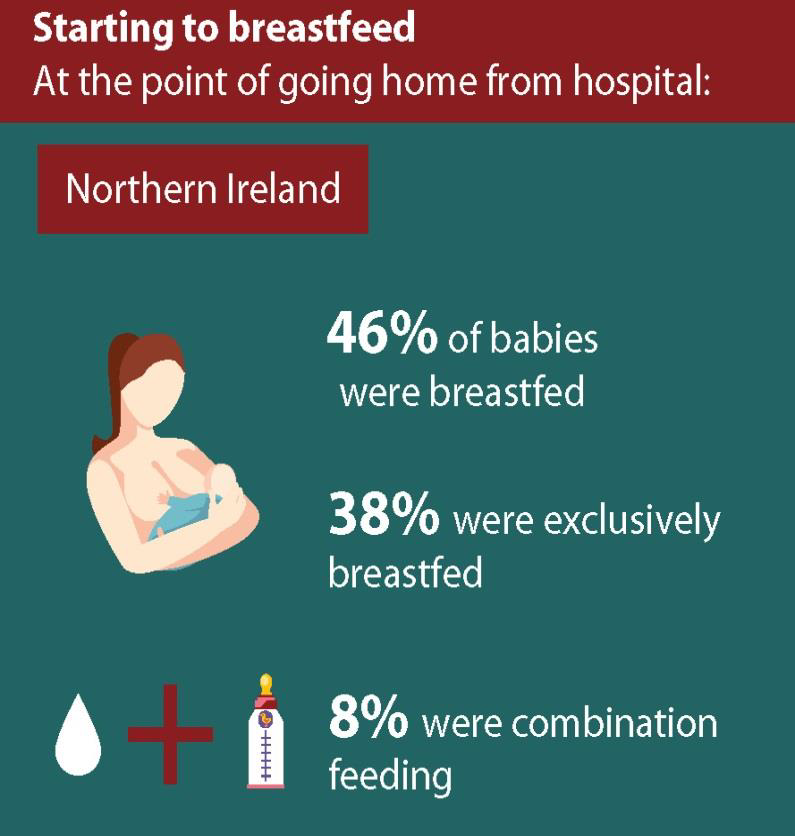 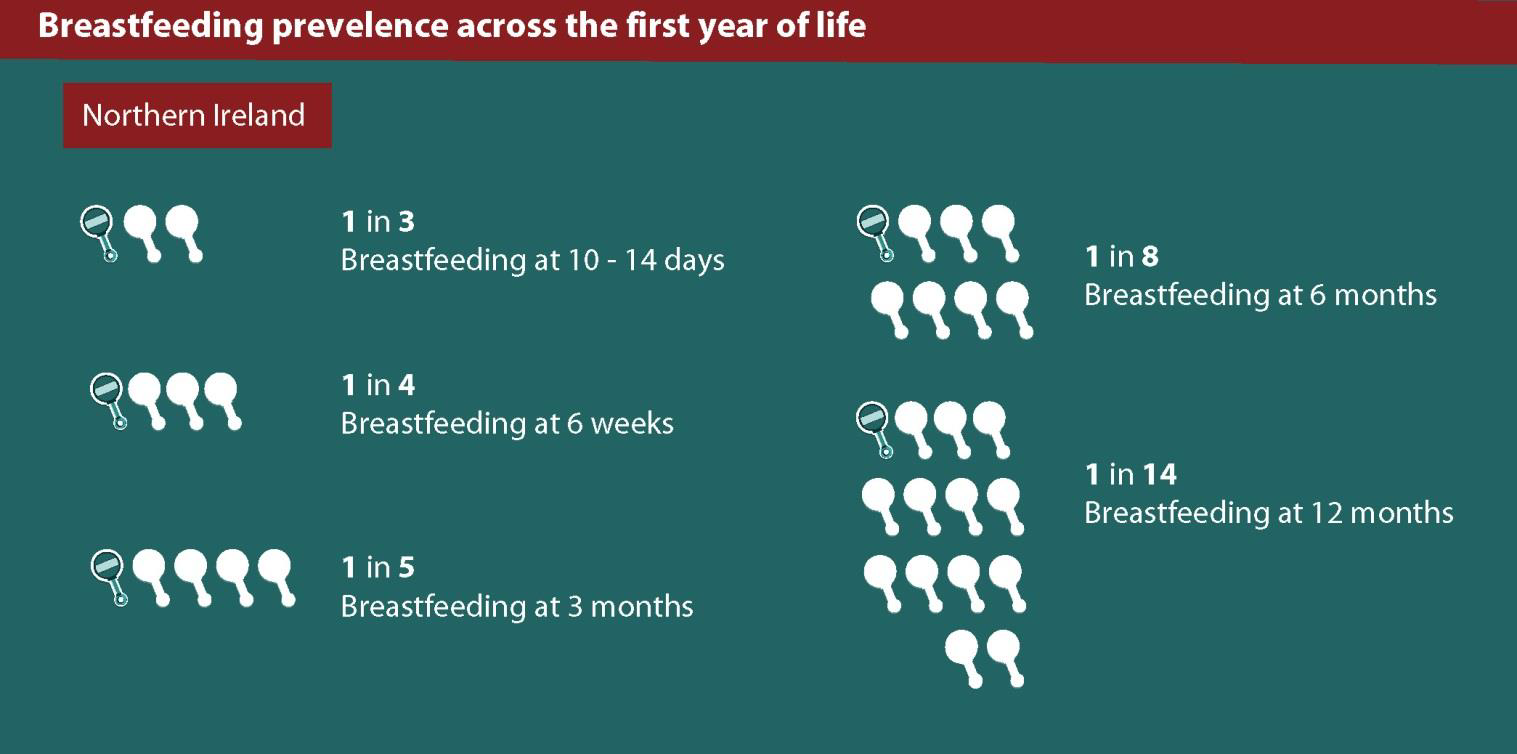 11
Breastfeeding experiences – Republic of Ireland
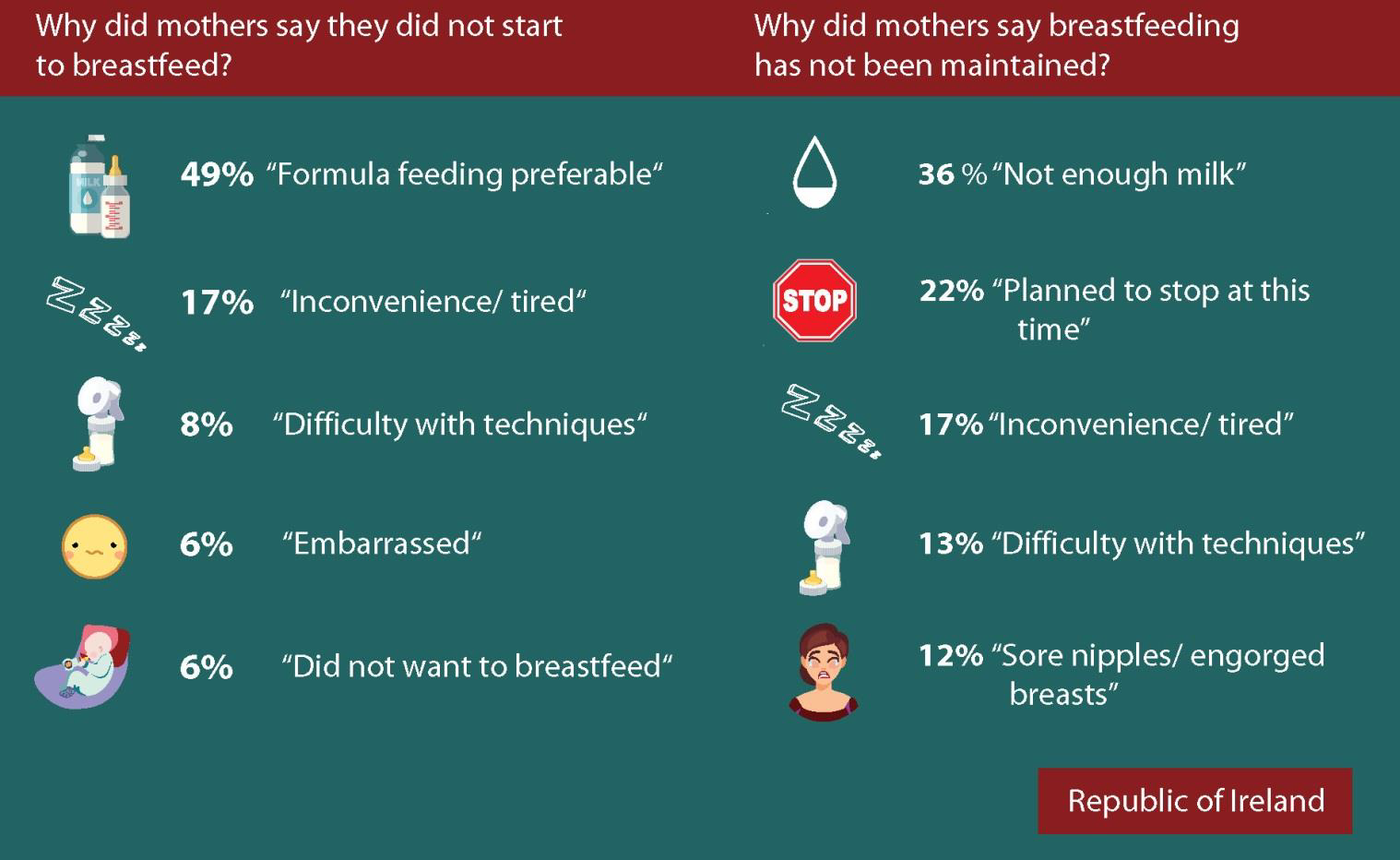 12
Breastfeeding experiences – Northern Ireland
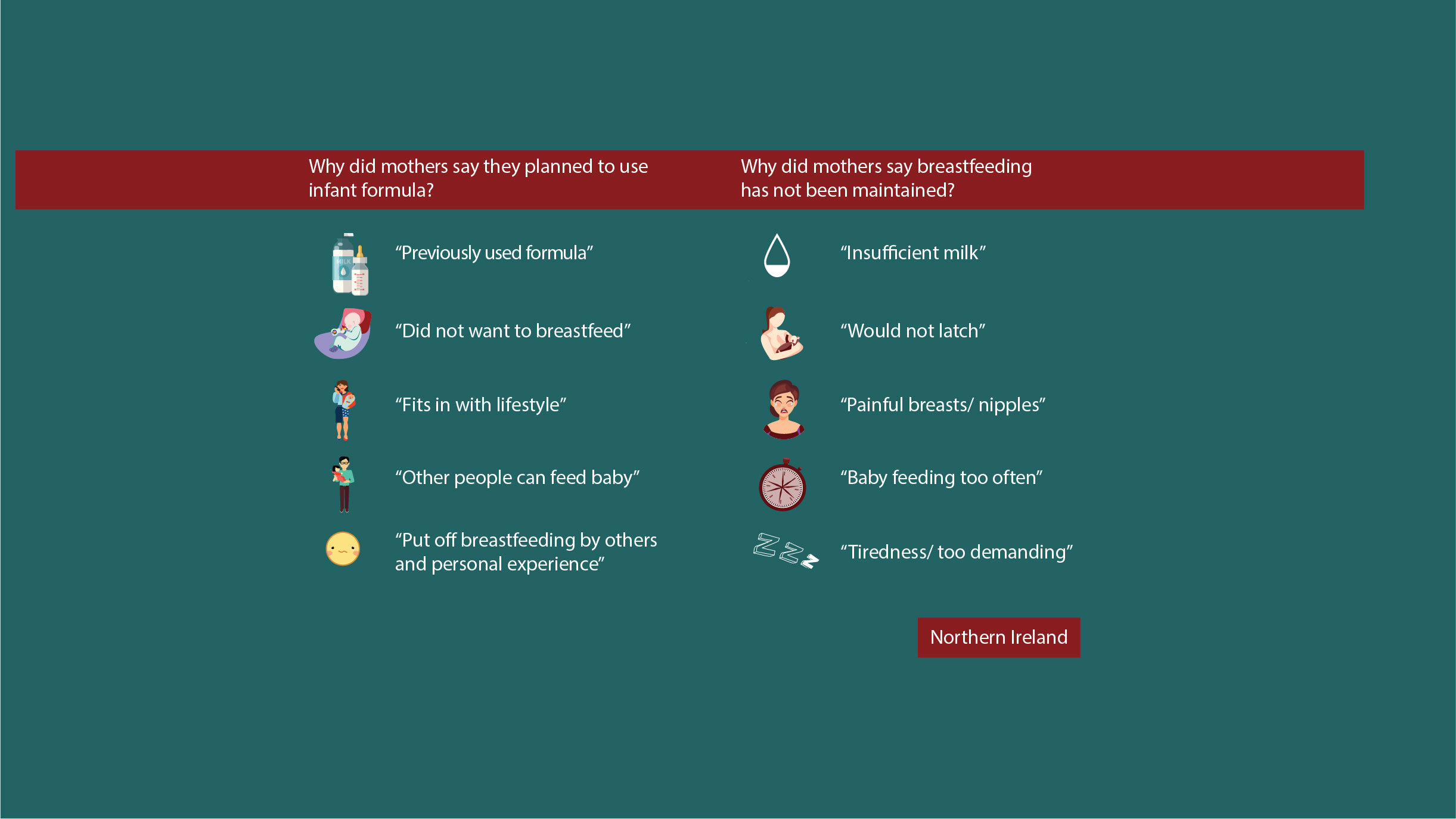 13
Attitudes to and perceptions of breastfeeding in the Republic of Ireland
14
Attitudes to and perceptions of breastfeeding in Northern Ireland
15
Final observations
Breastfeeding rates across the island of Ireland have increased slowly over the last decade

Younger mothers and those living with socio-economic disadvantage were less likely to breastfeed in both jurisdictions

Data from NI suggests that public attitudes to and perceptions of breastfeeding are improving

Creating a supportive breastfeeding environment is a shared challenge and is the focus of the strategic driection across the island.
16
Thank you
Any questions?
Report: Breastfeeding on the island of Ireland

Email :    joanna.purdy@publichealth.ie
 
Web:       www.publichealth.ie

        	    www.twitter.com/publichealthie
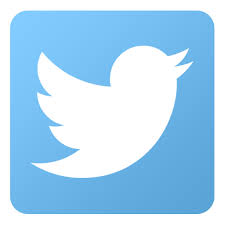 17